Путешествие по достопримечательностям родного края
Учитель начальных классов
МОУ-СОШ №6 г.Маркса
Сыса Наталья Евгеньевна
Игра «Узнай достопримечательность по тени»
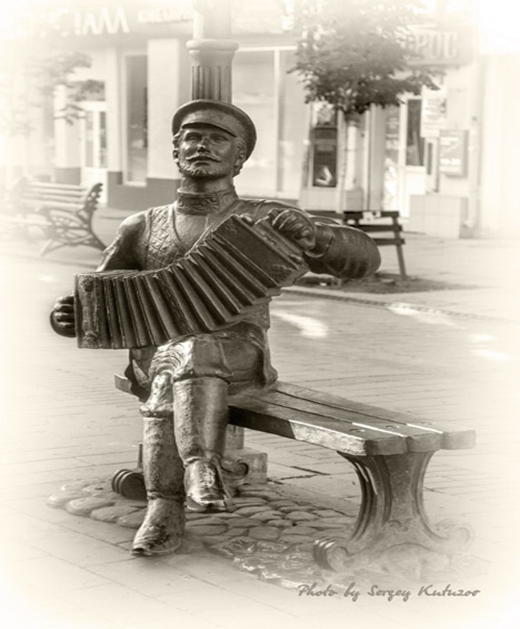 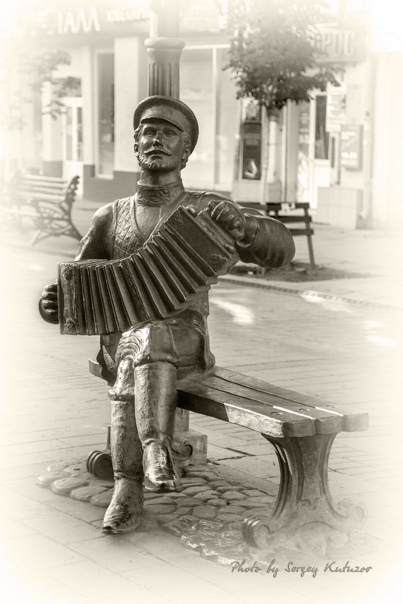 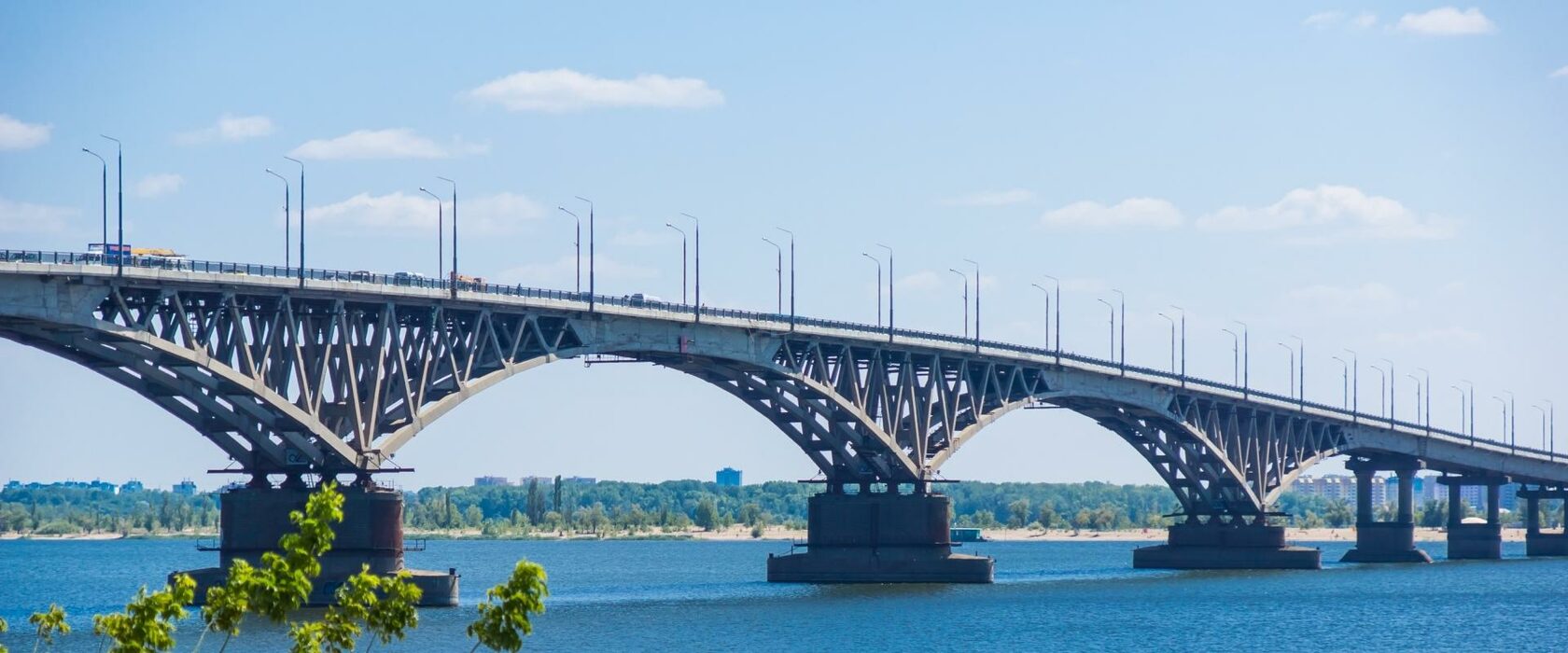 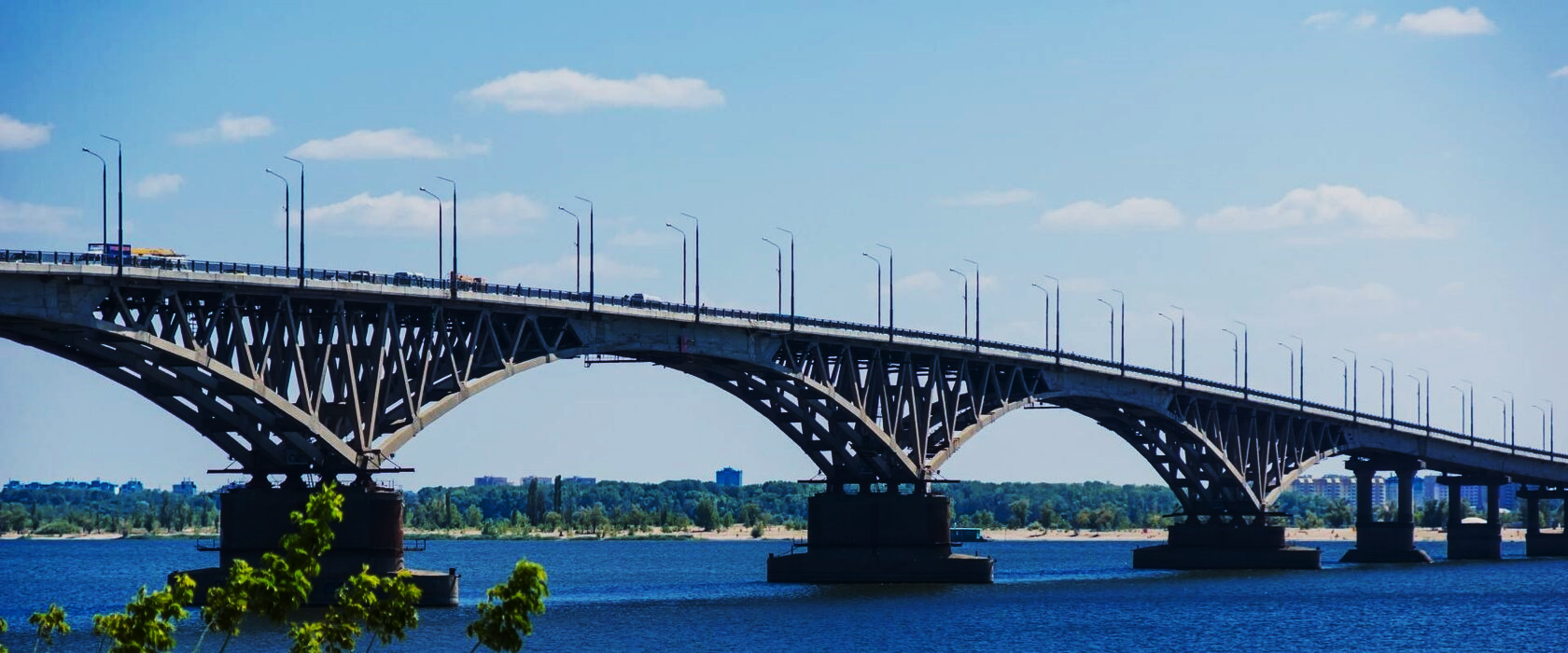 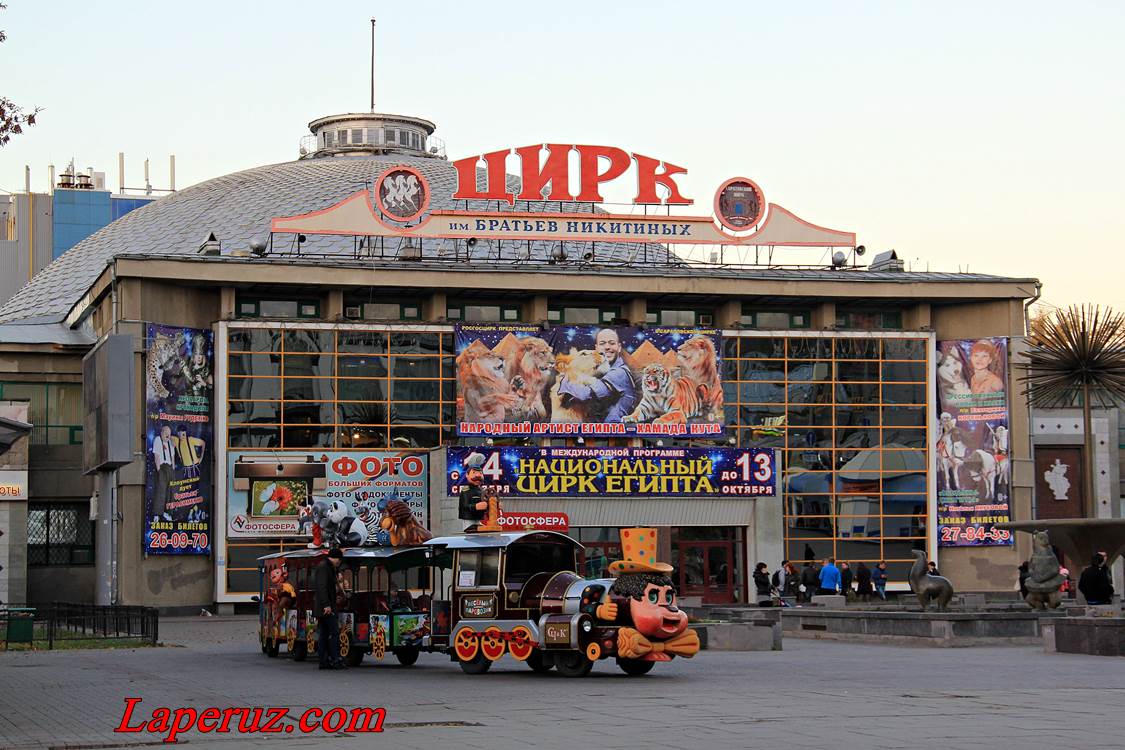 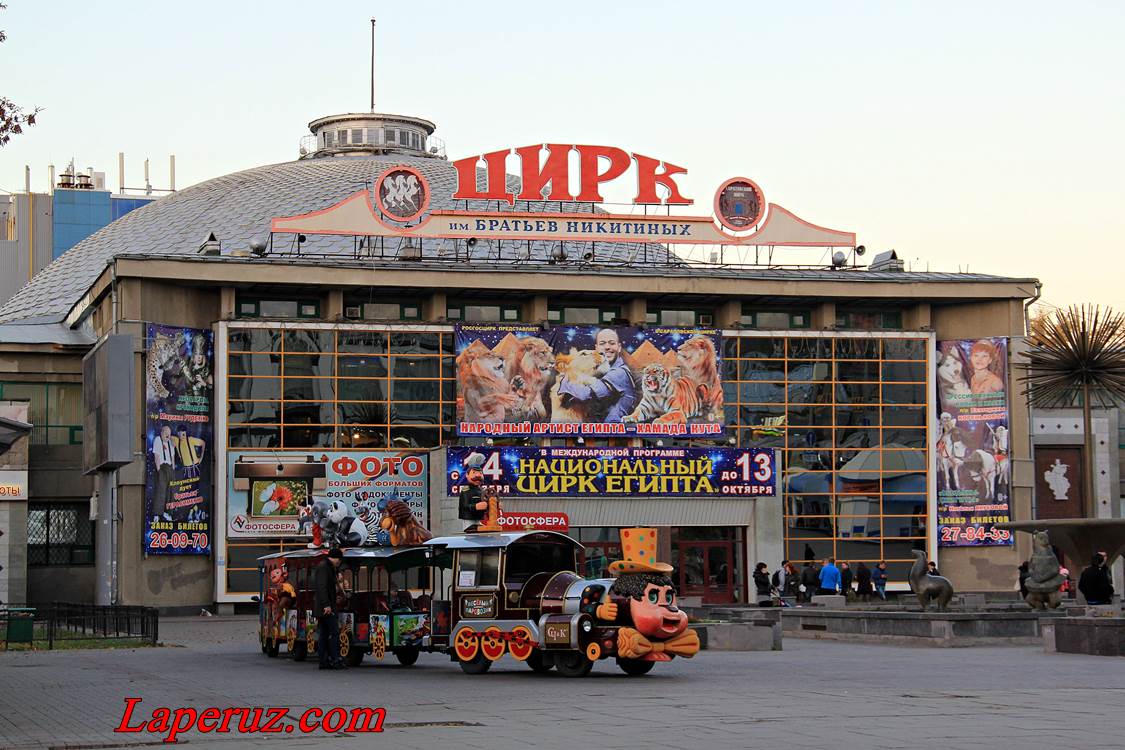 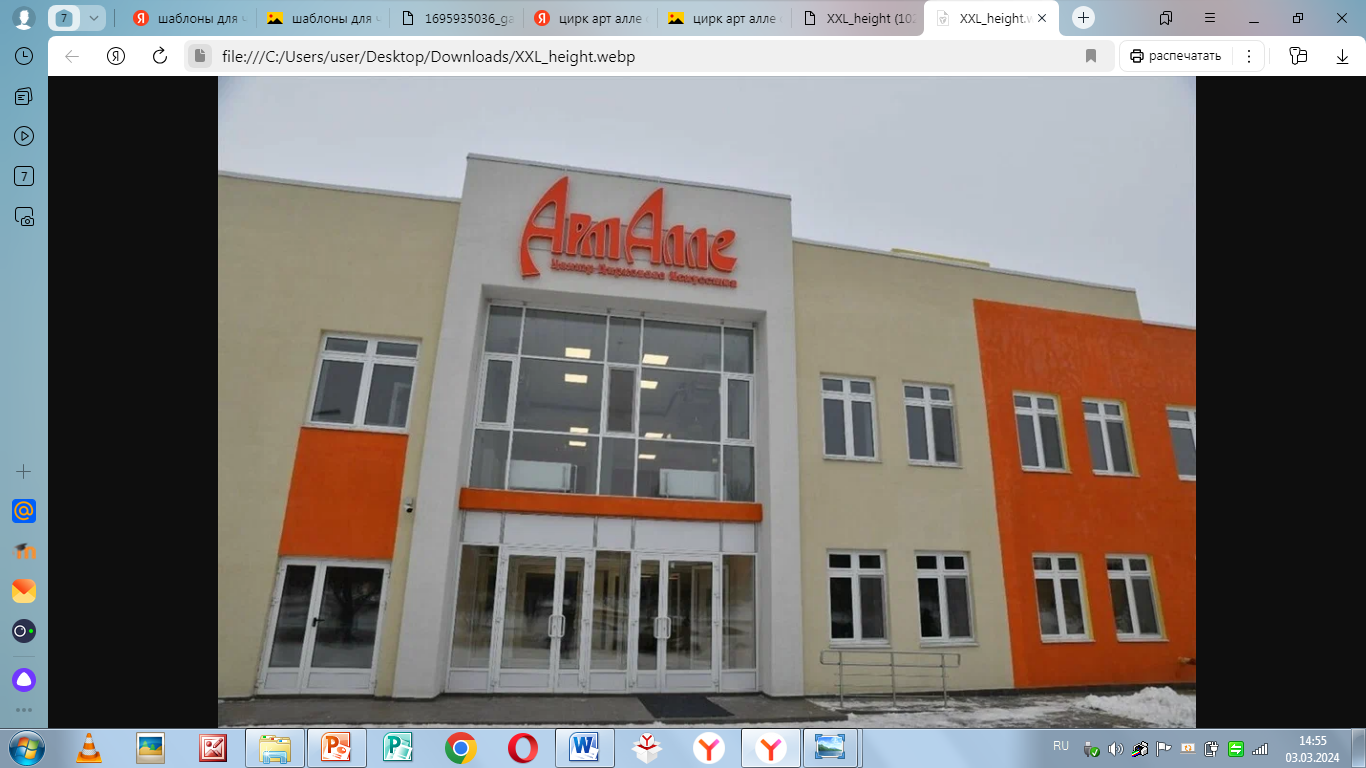 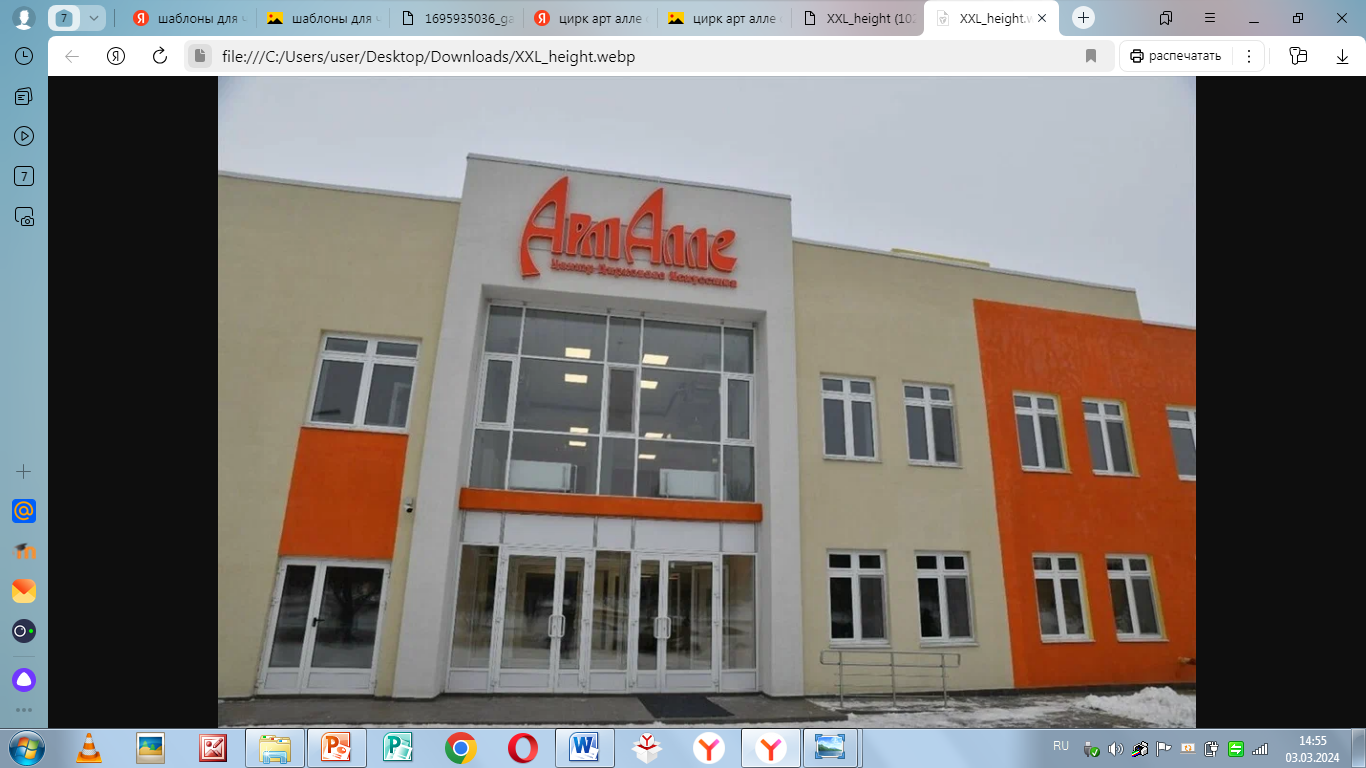 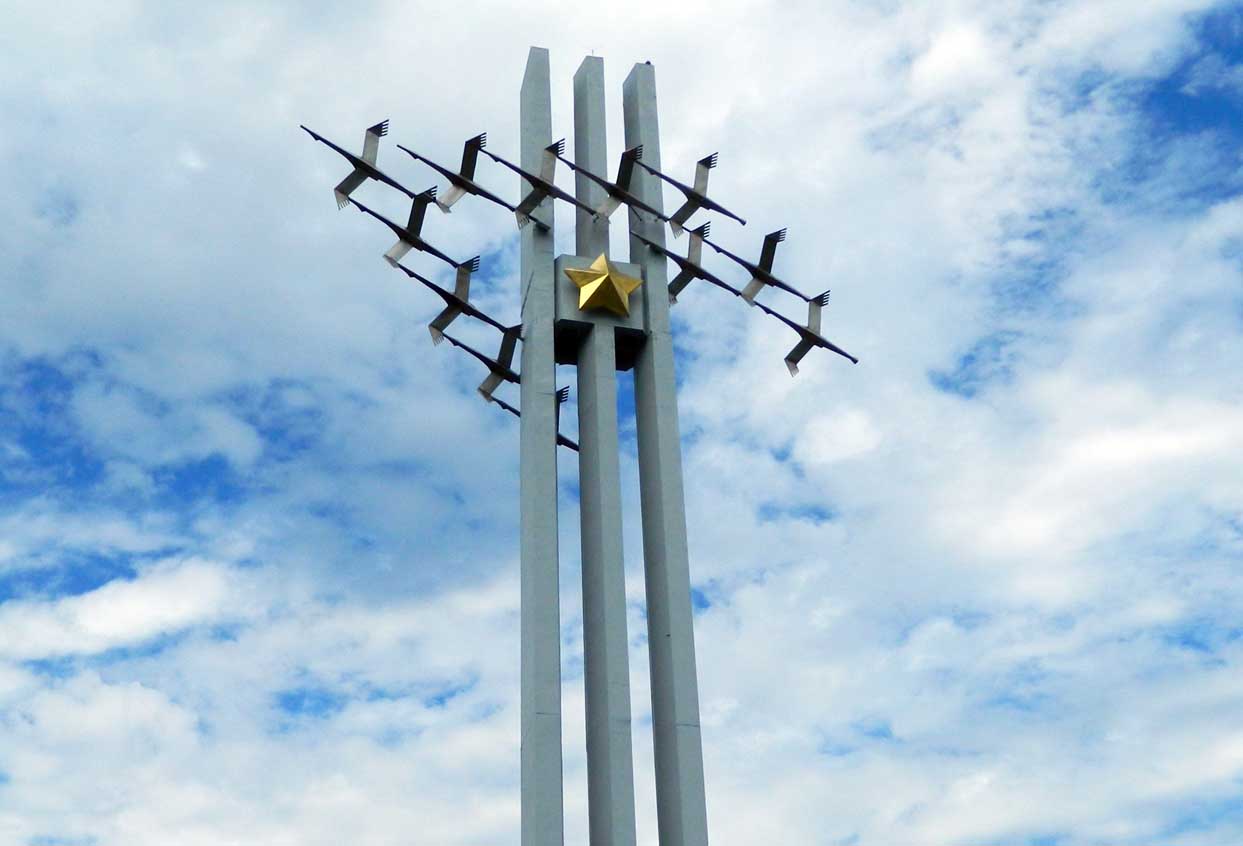 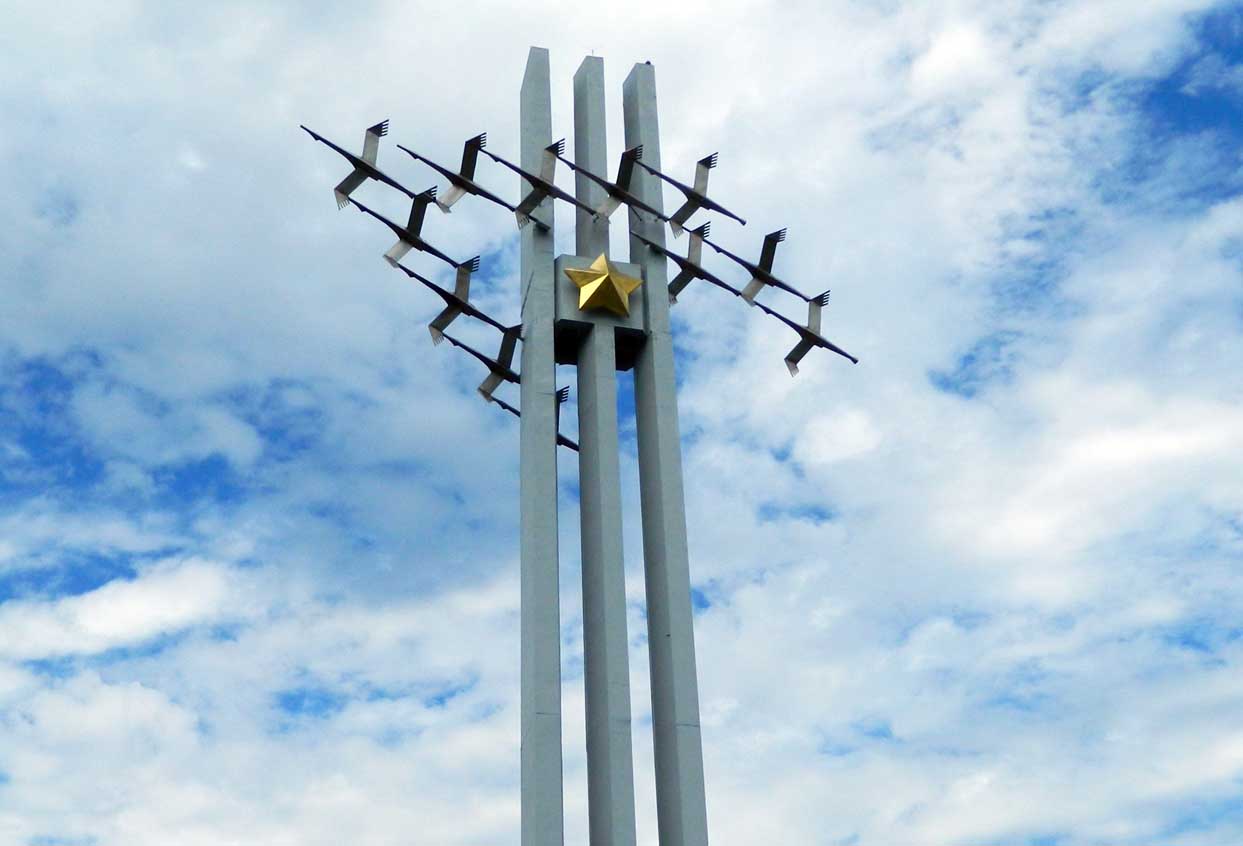 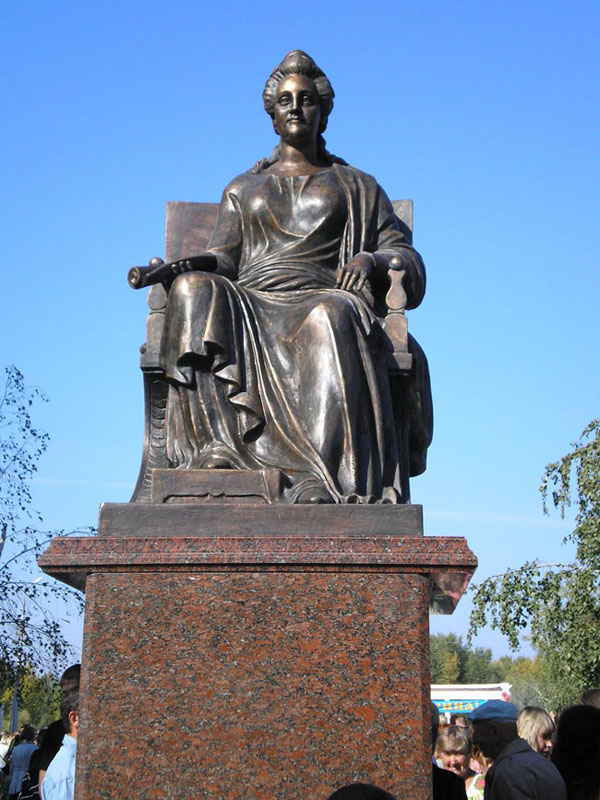 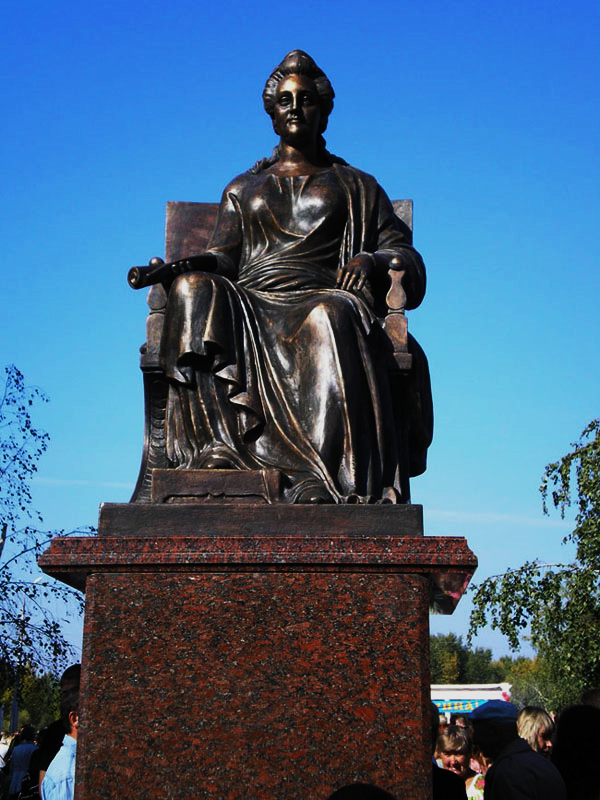 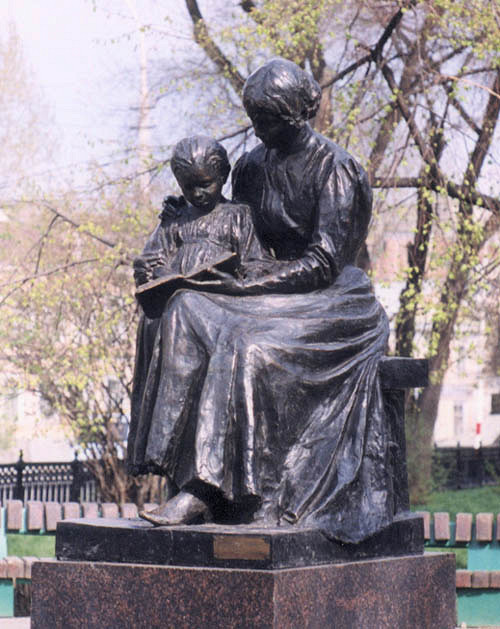 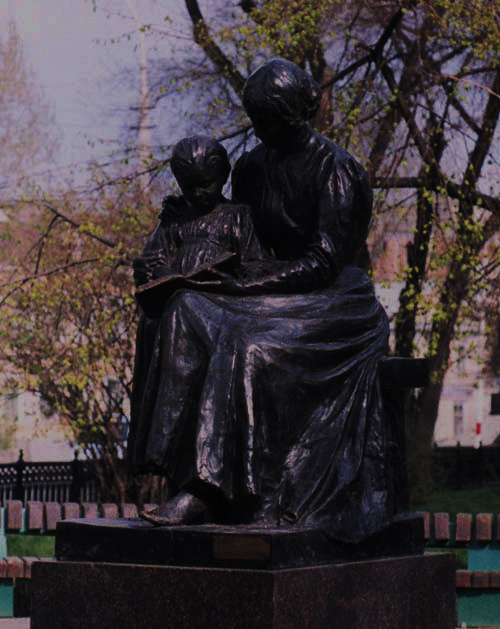 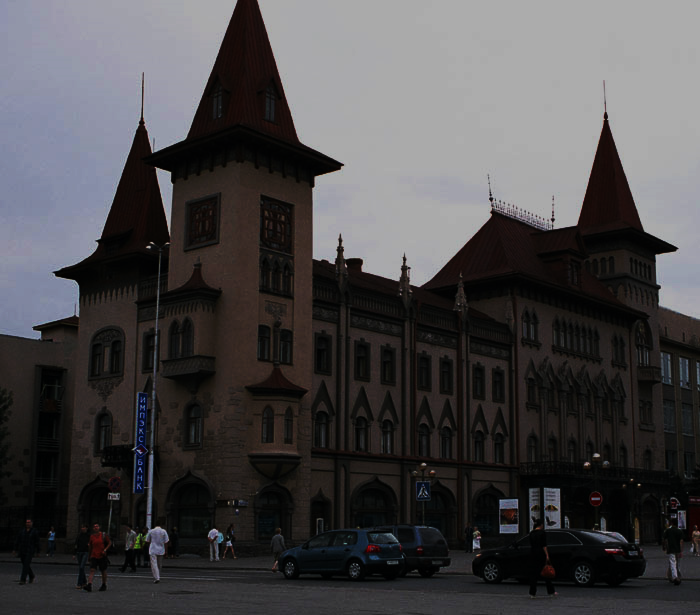 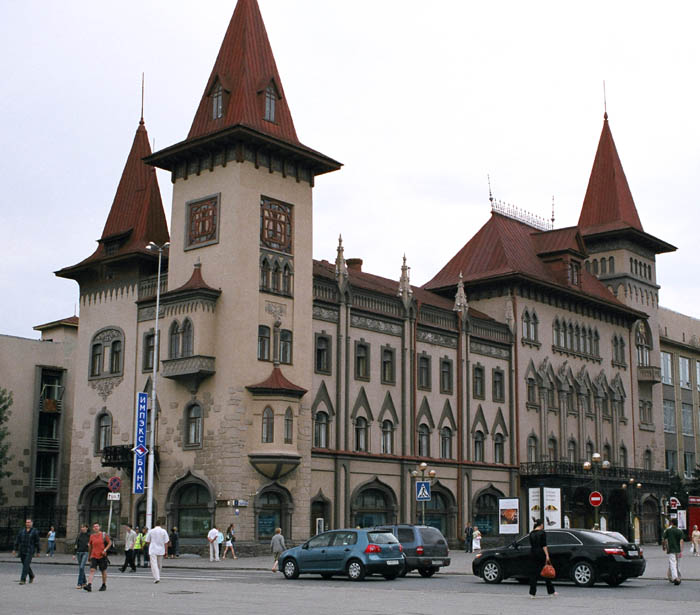 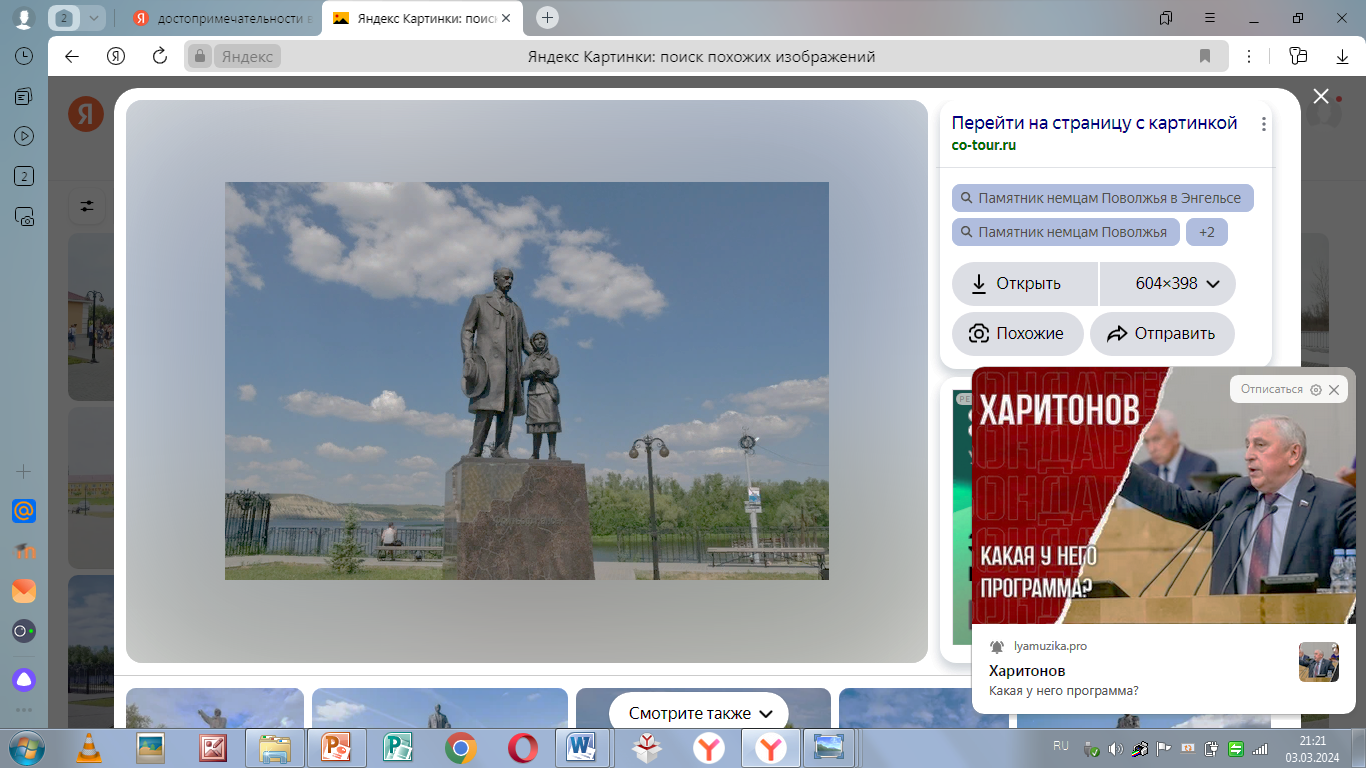 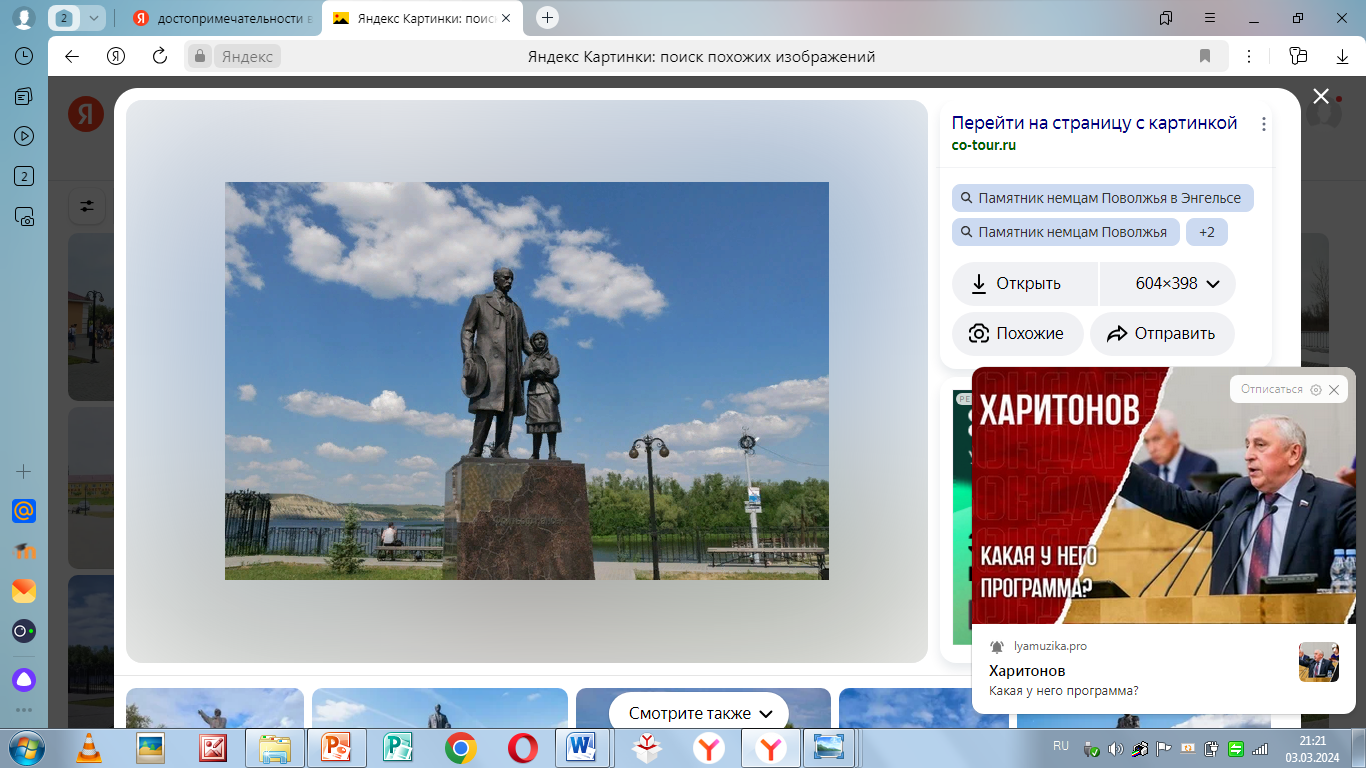 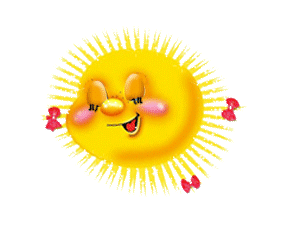 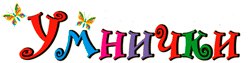 !
Саратовский Лимонарий
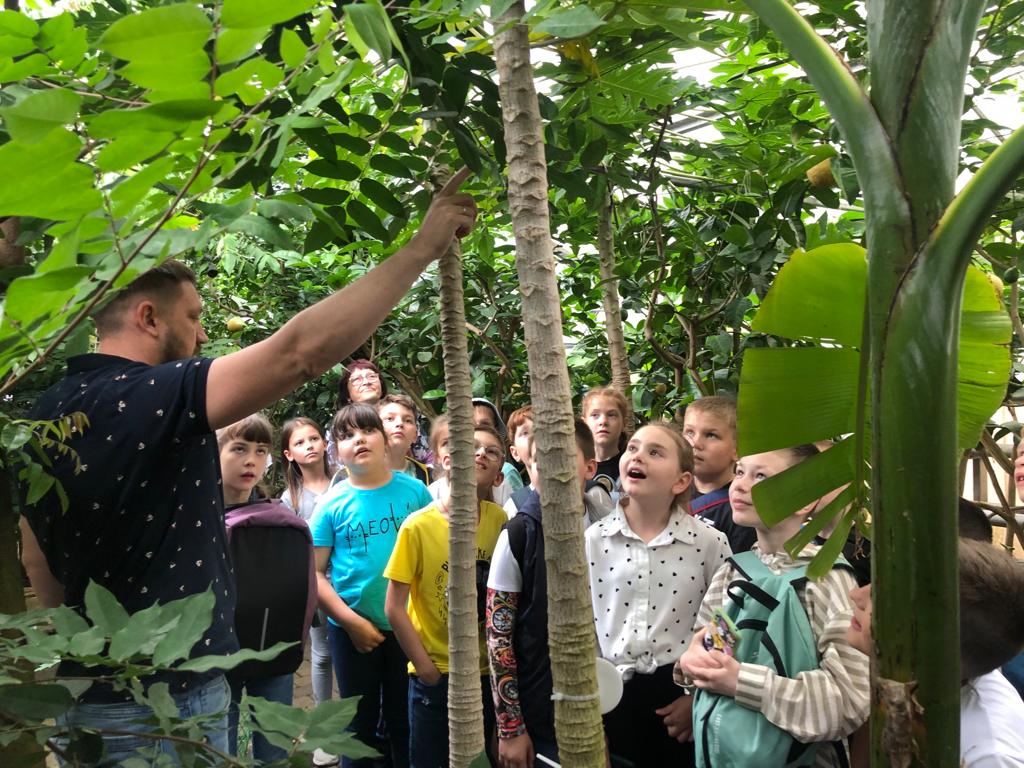 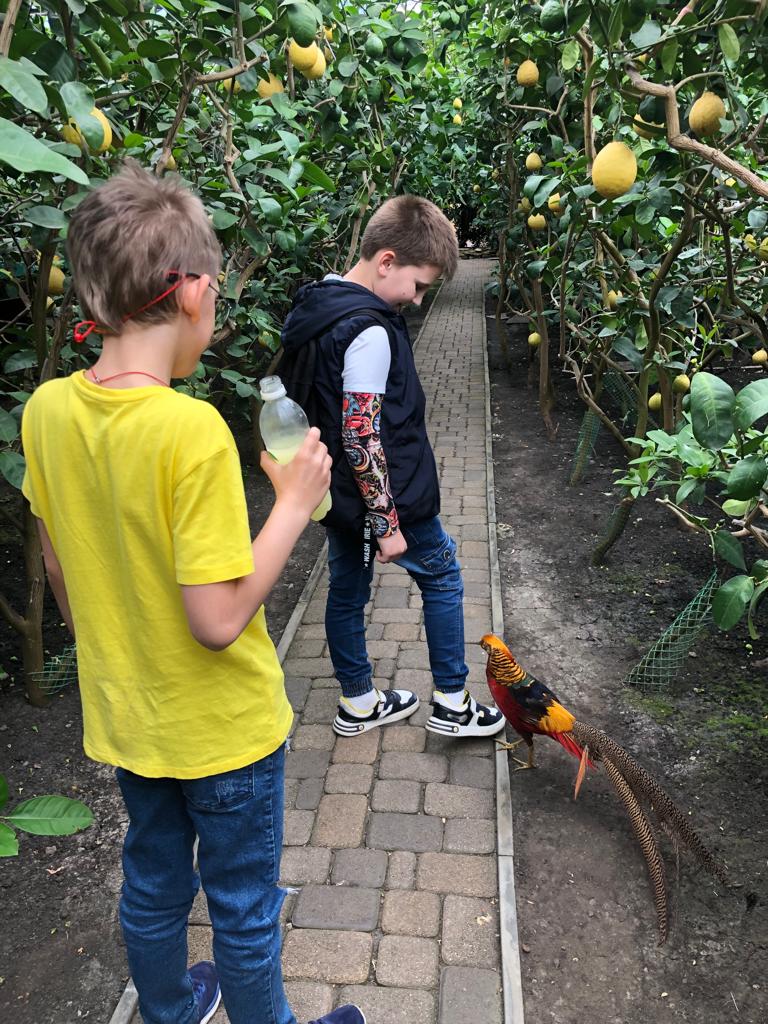 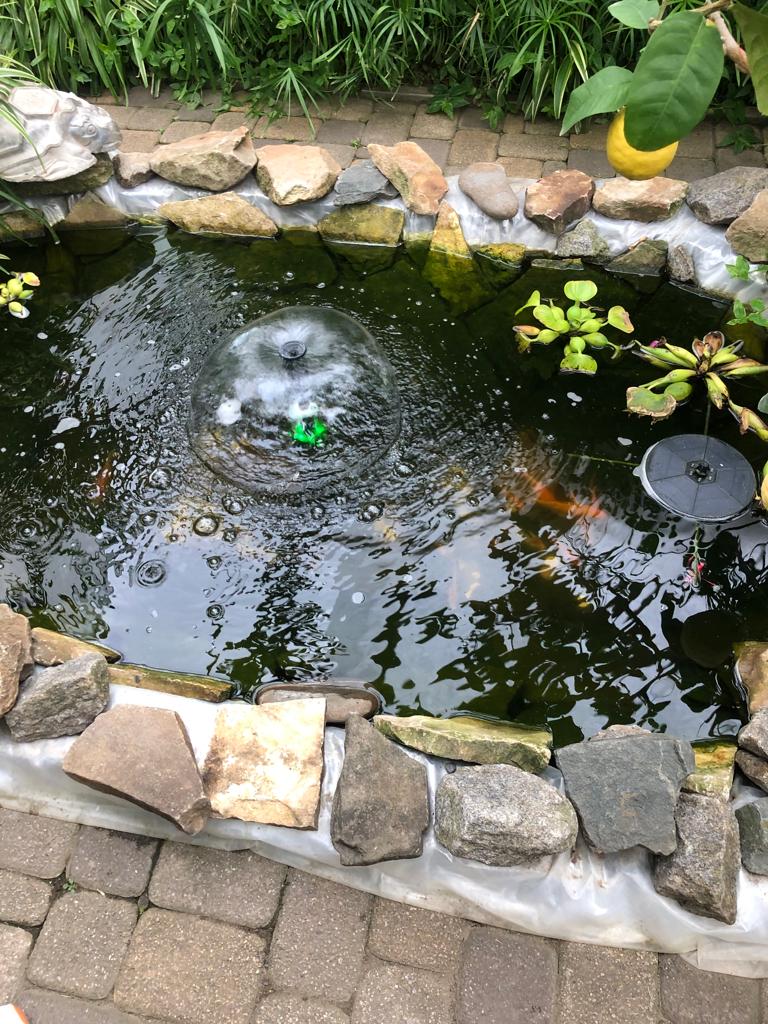 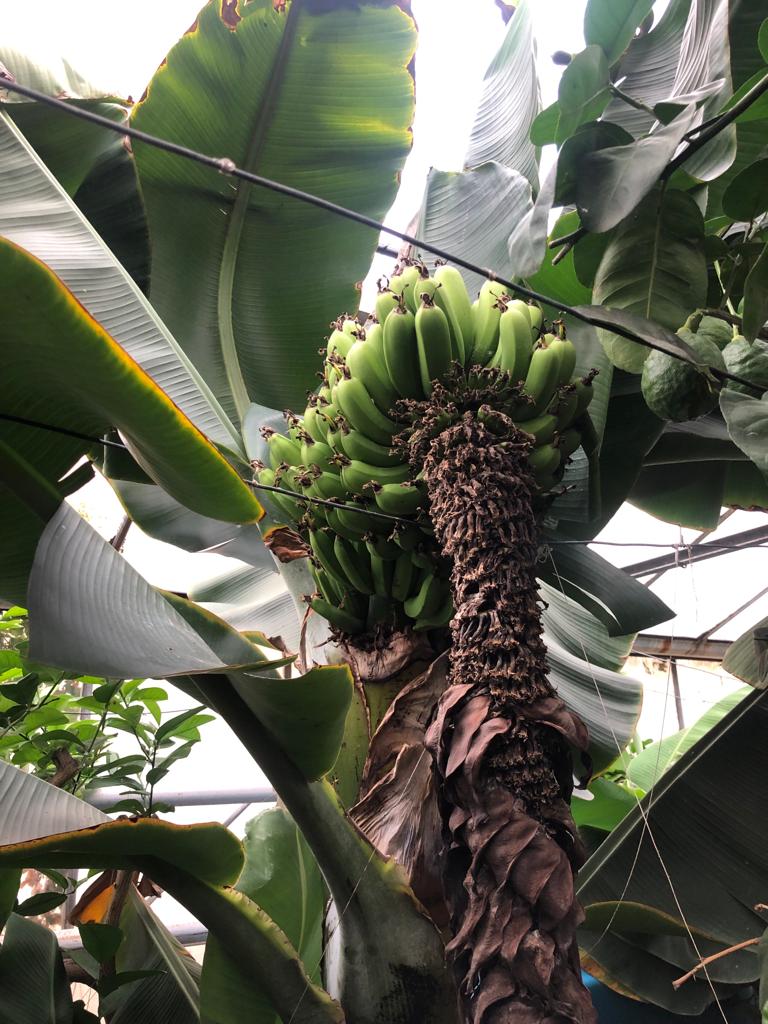 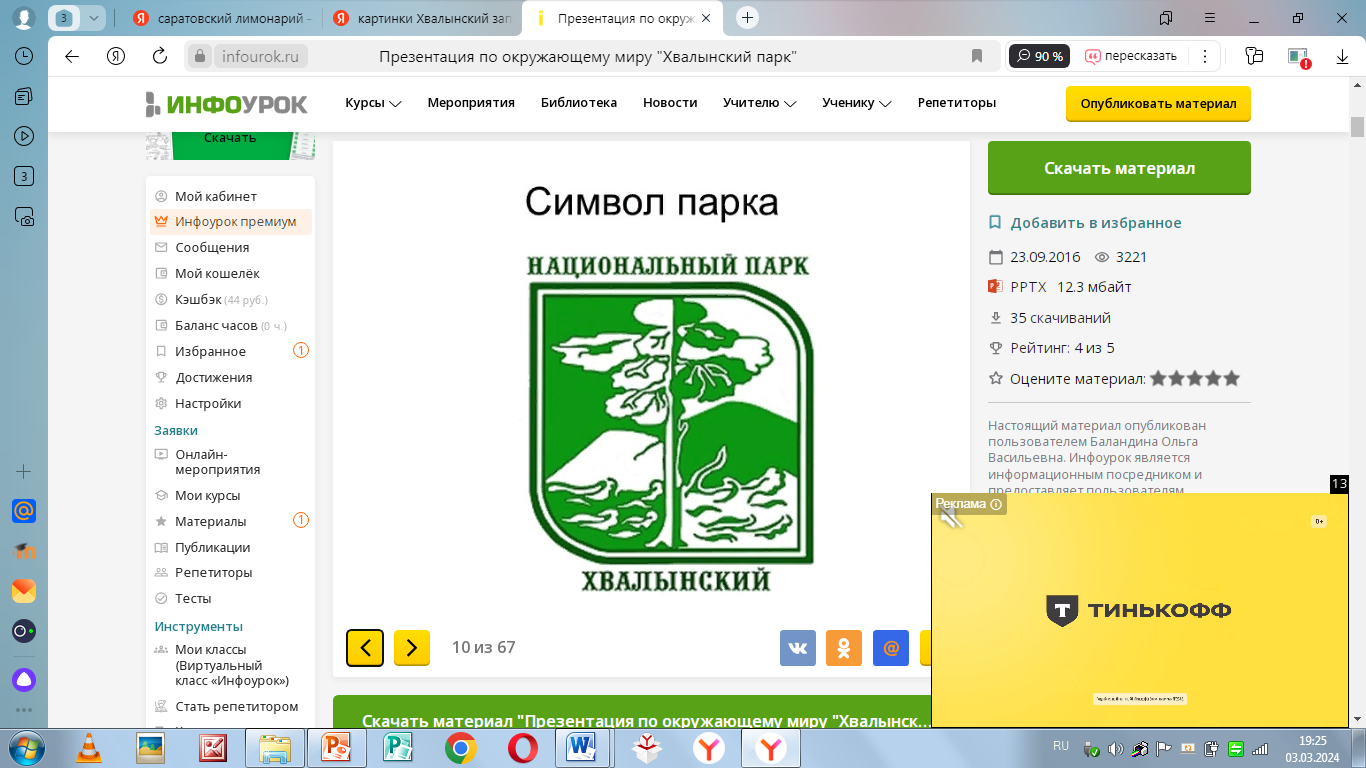 Жемчужина Саратовской области
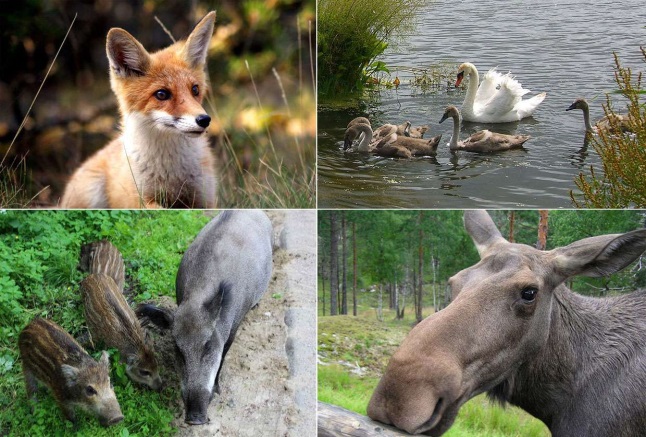 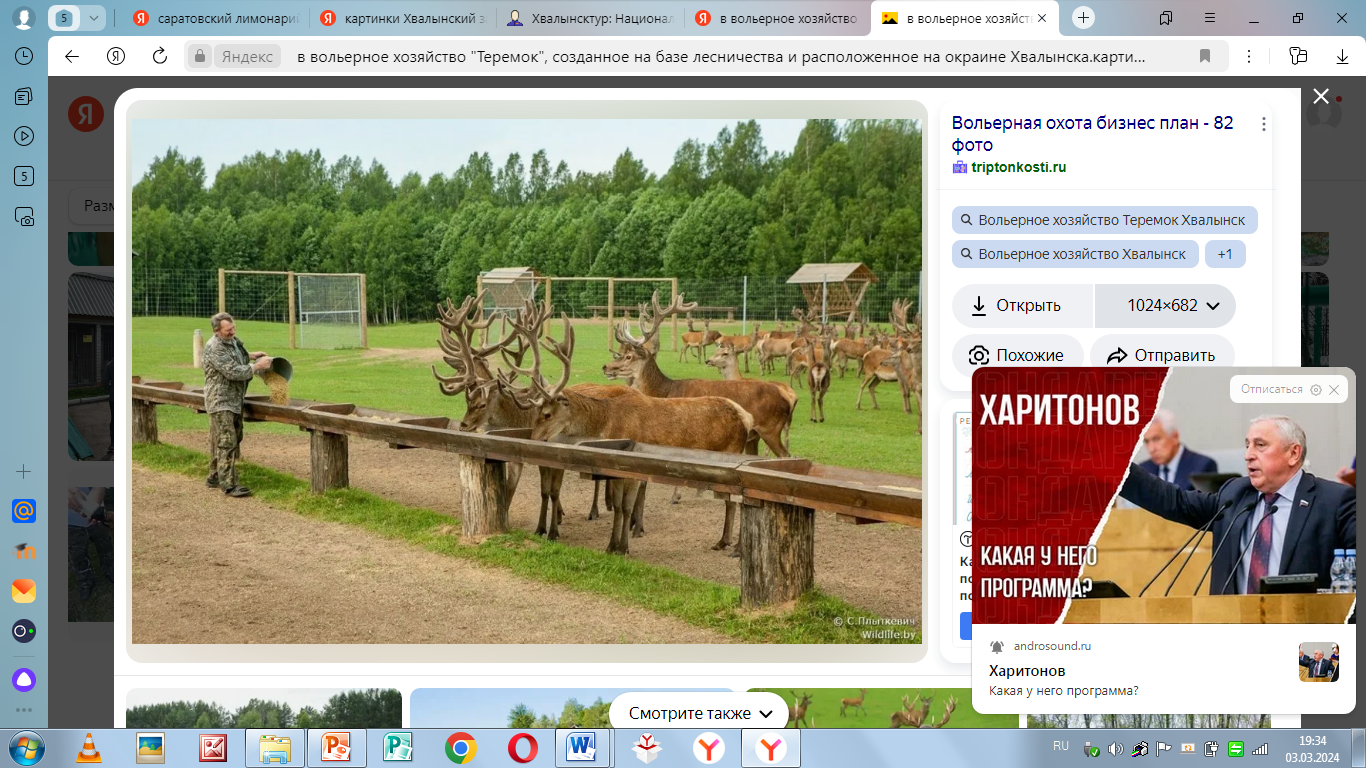 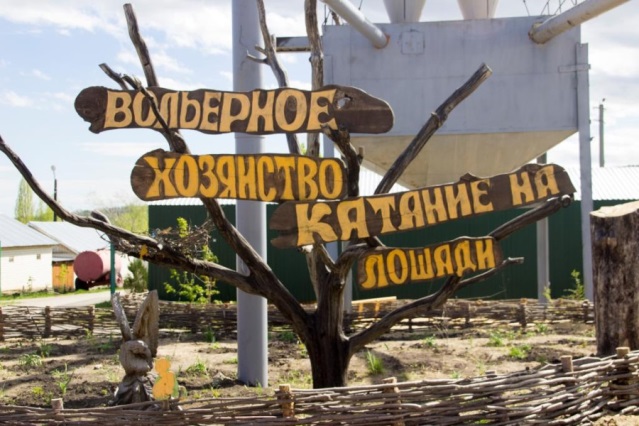 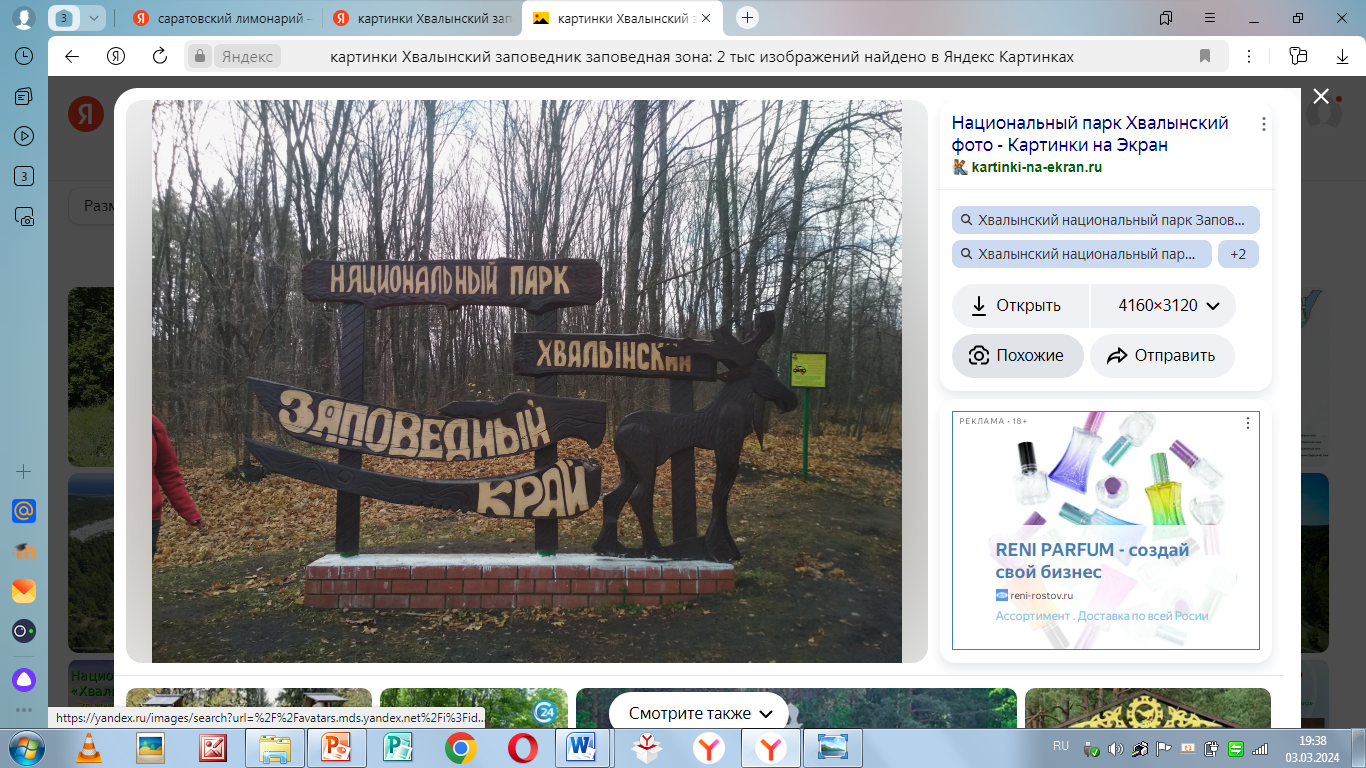 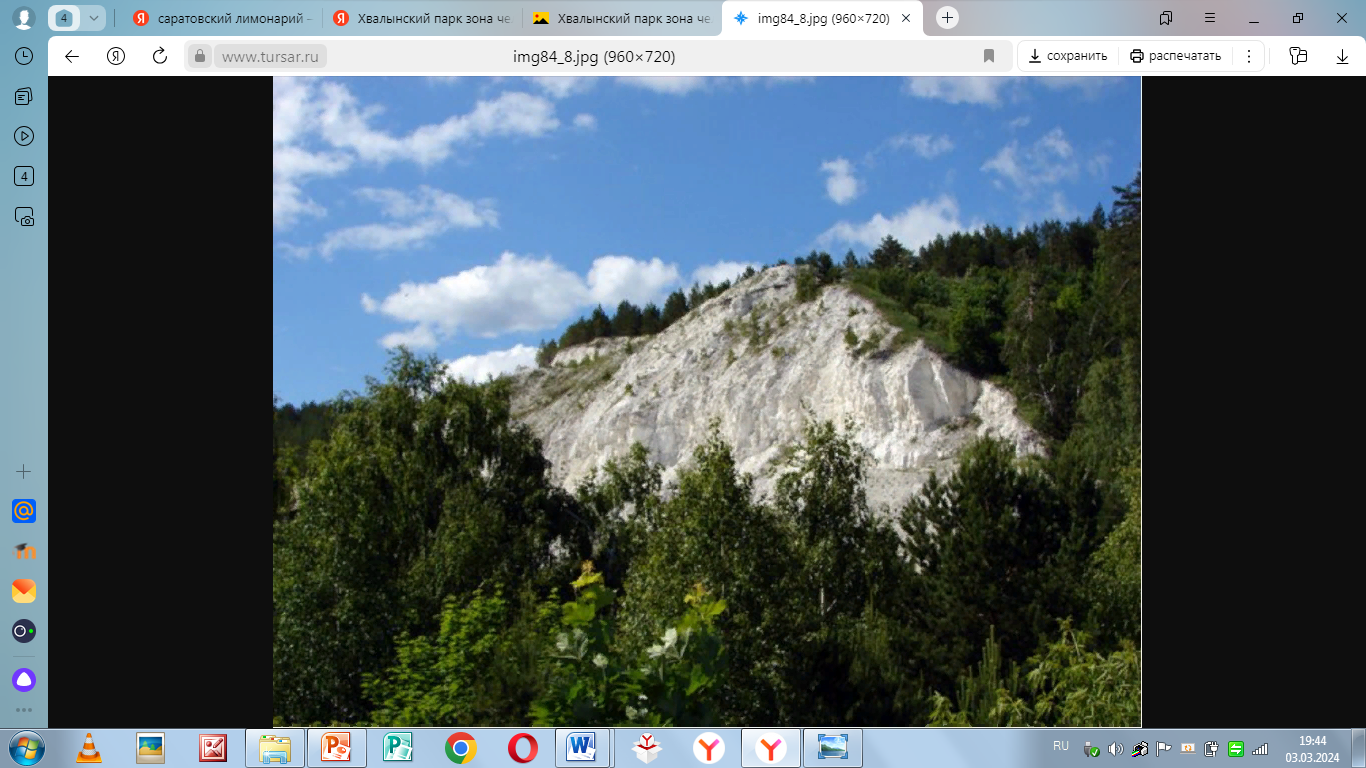 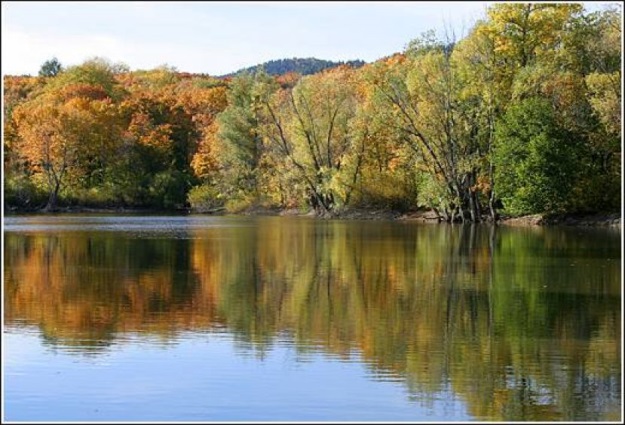 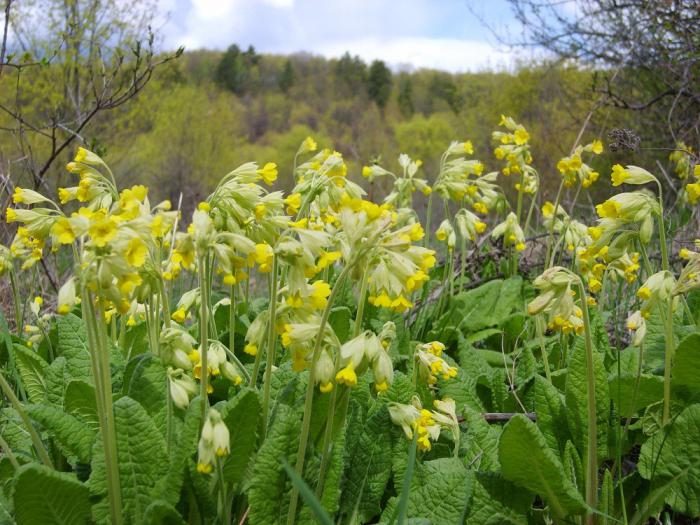 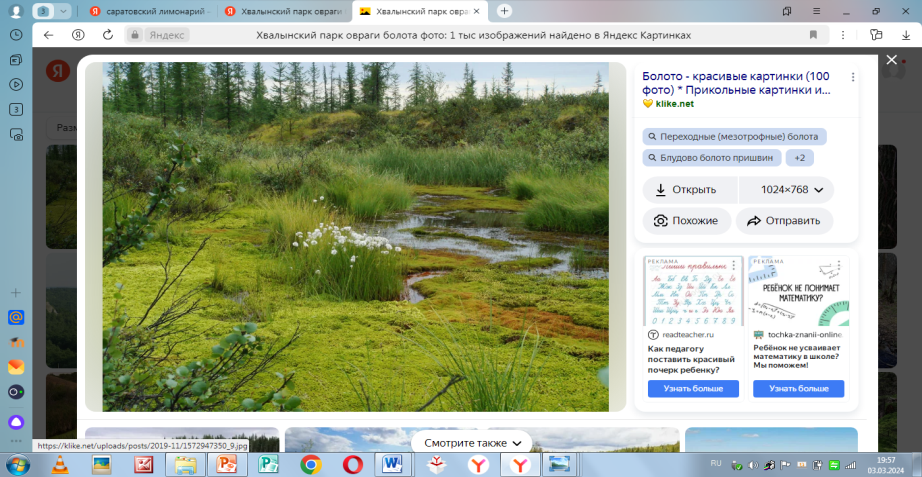 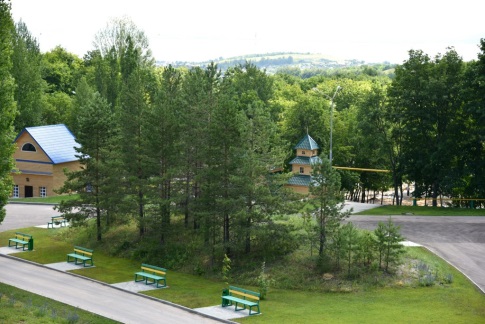 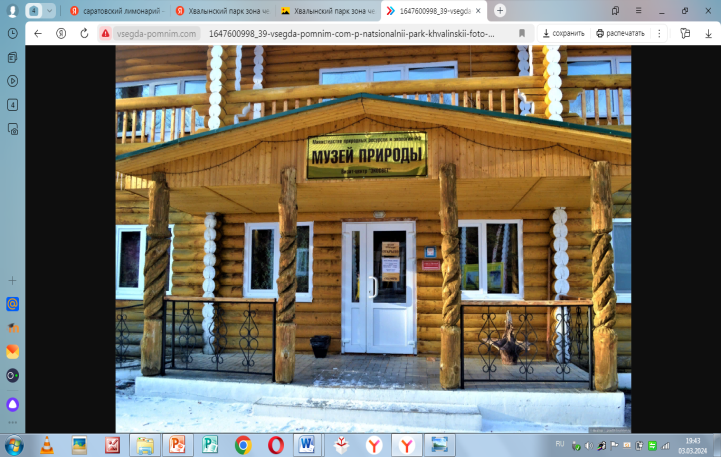 Вольский карьер
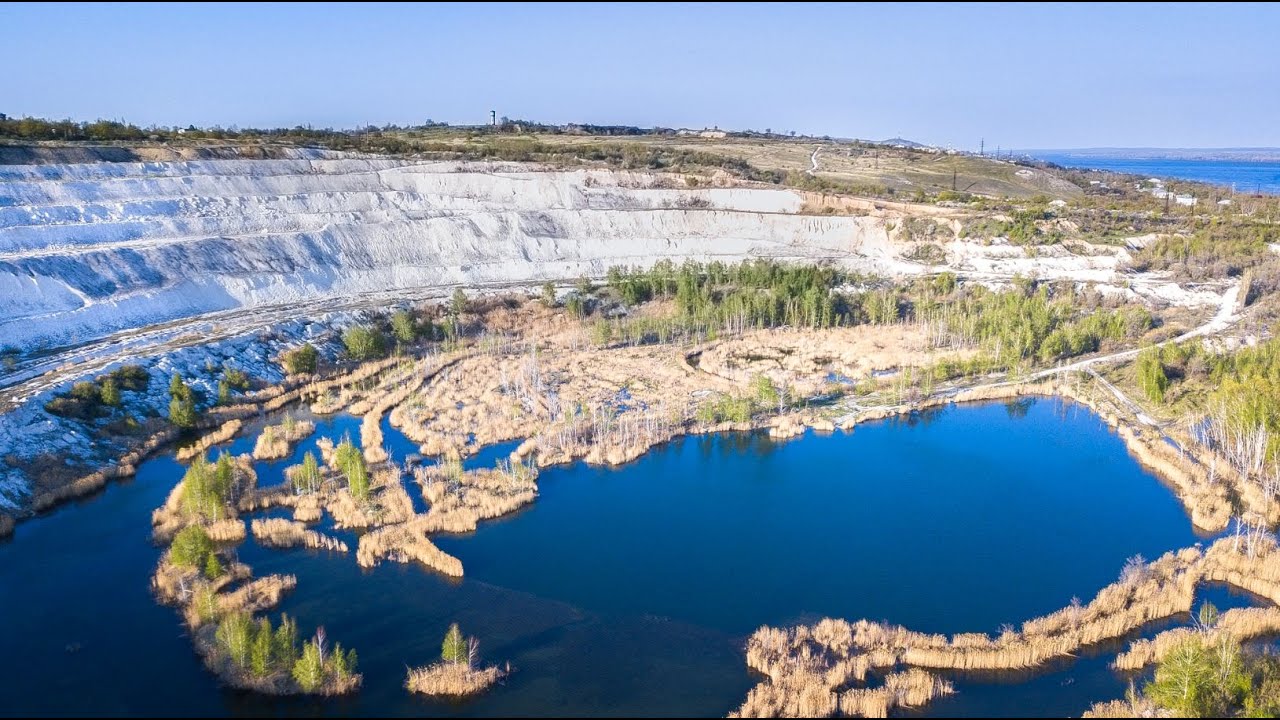 Гагаринское поле
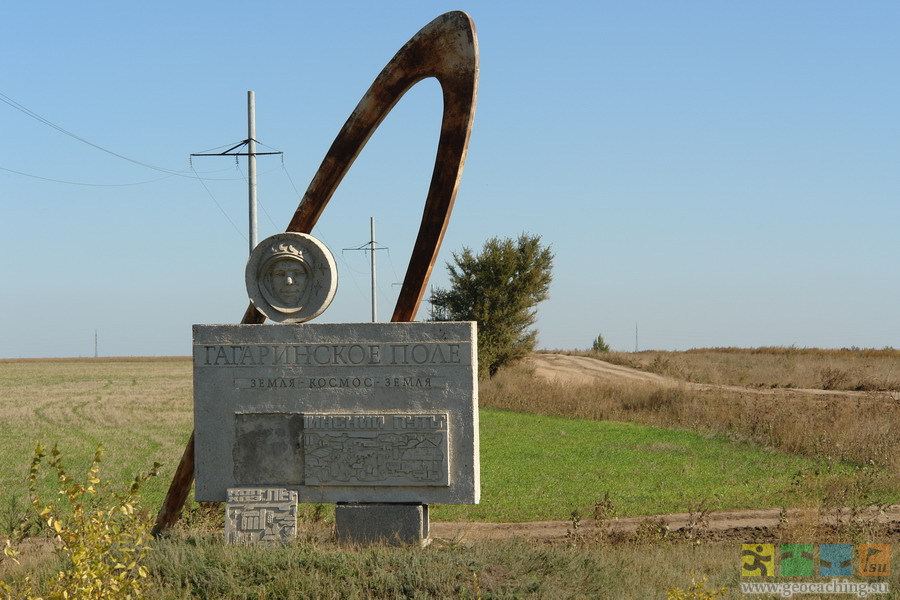 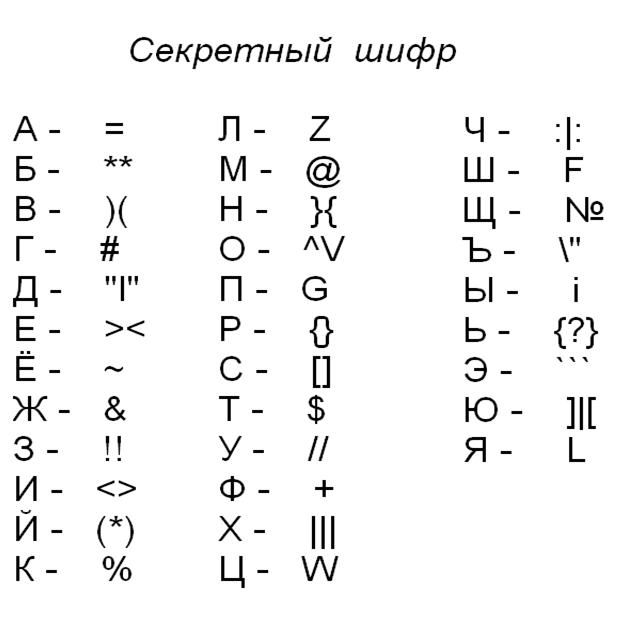 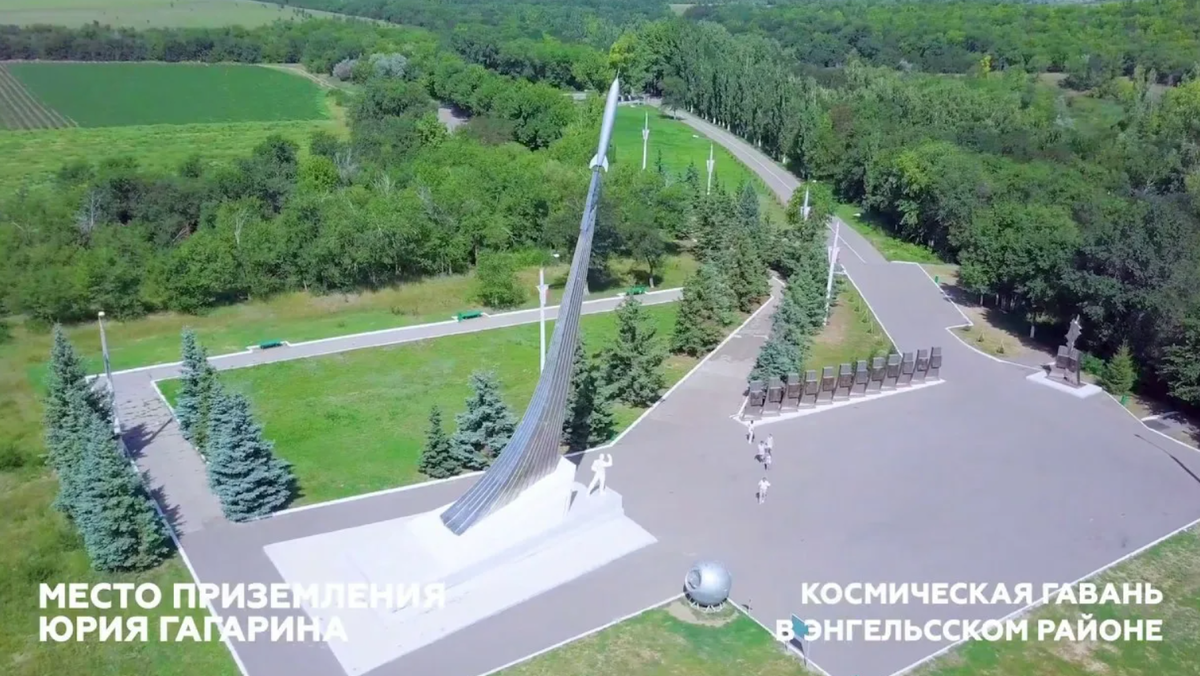 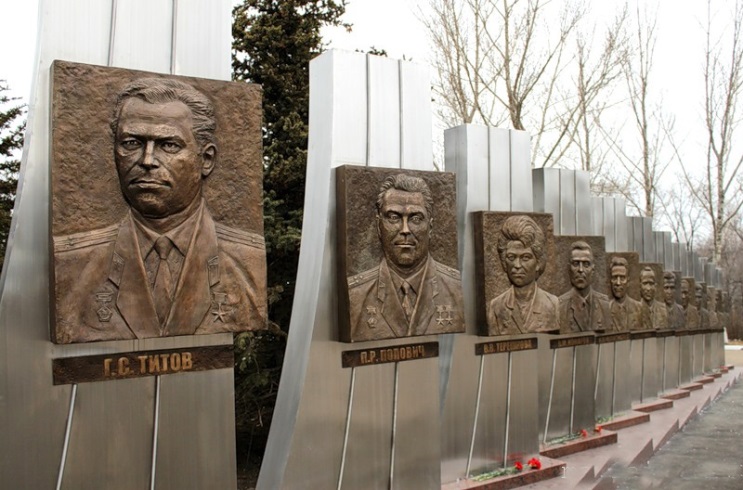 Утёс Степана Разина
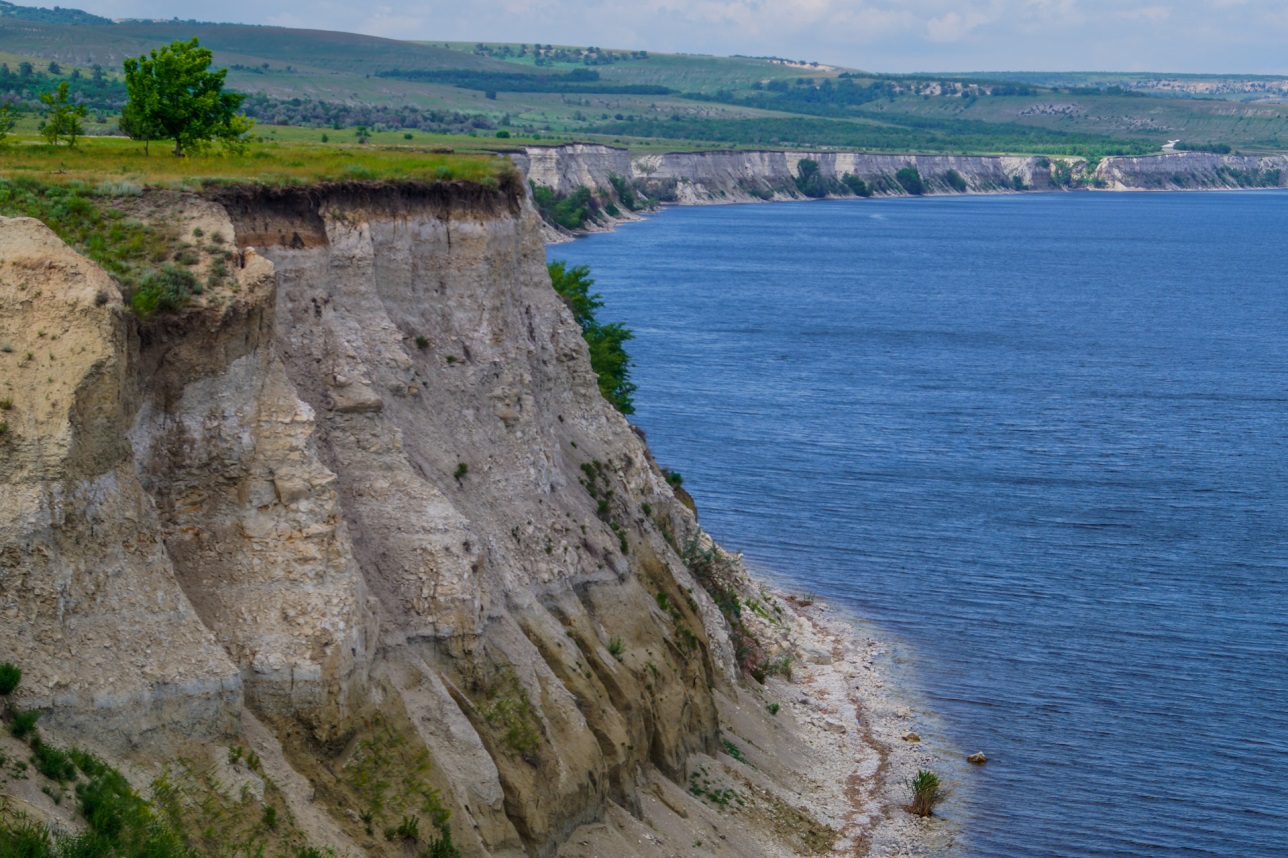 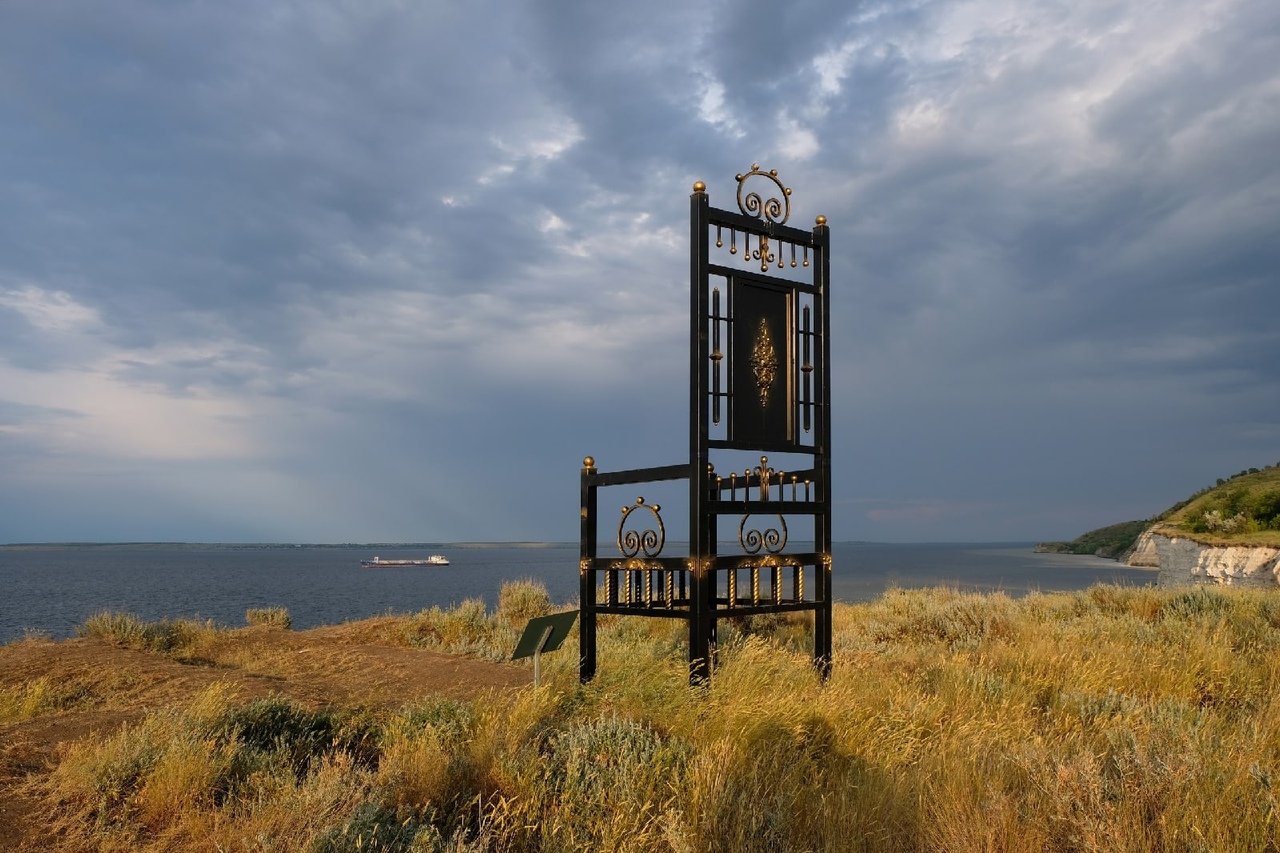 Вы большие молодцы!
Источники:
1.https://djhooligantk.livejournal.com/321224.html2. https://www.tursar.ru/page-joy.php?j=4490&ysclid=luh99tw8n1046181063.https://must-see.top/dostoprimechatelnosti-saratovskoj-oblasti/4.https://stihi.ru/2015/07/01/527?ysclid=luh9gkqfh2178602885